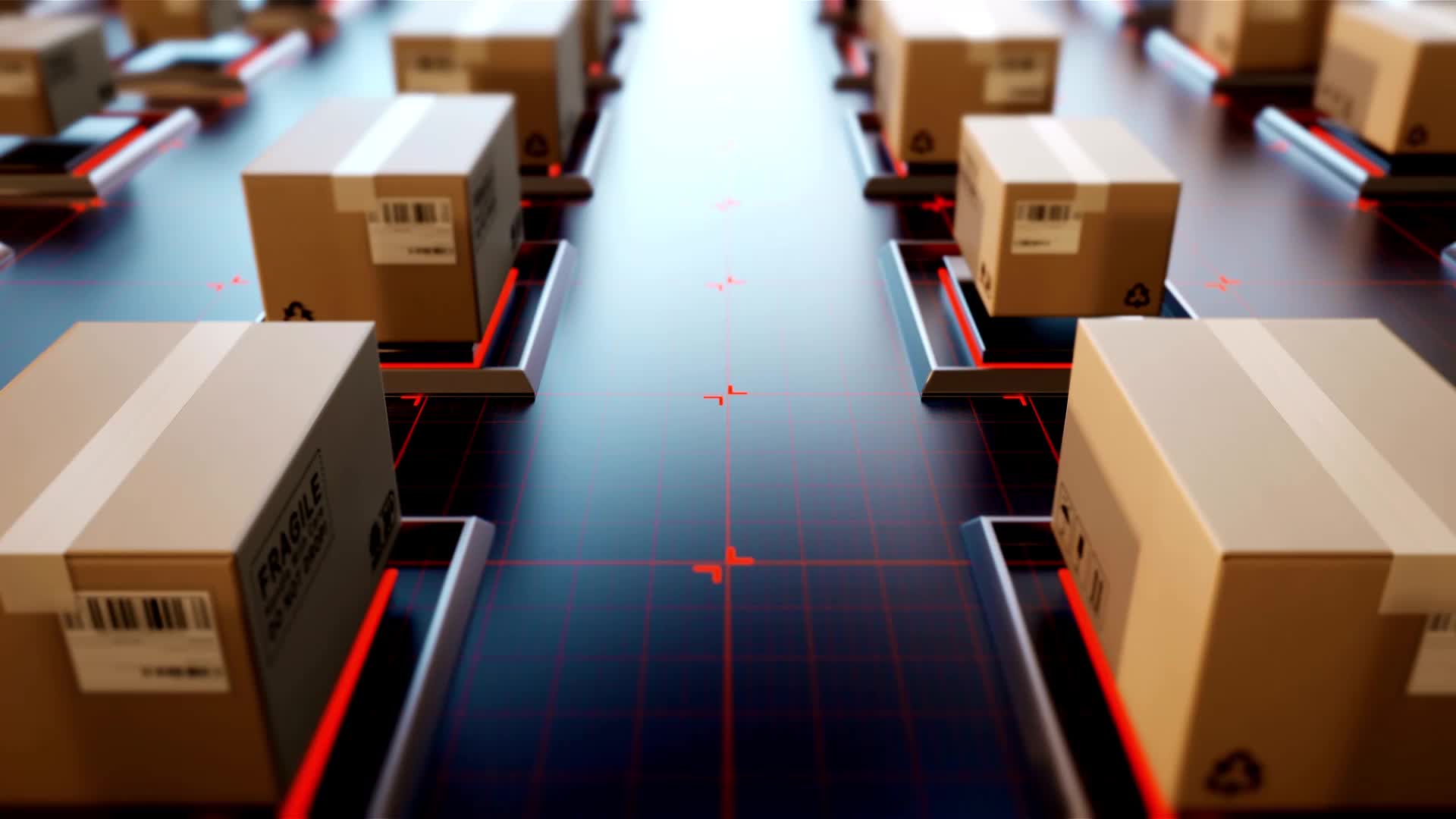 Návrh a vytvoření programu v systému Catia V5 pro CNC soustruh
Vypracoval: Radek Němec
Vedoucí práce: Ing. Jan Kolínský, Ph.D.
Cíl práce
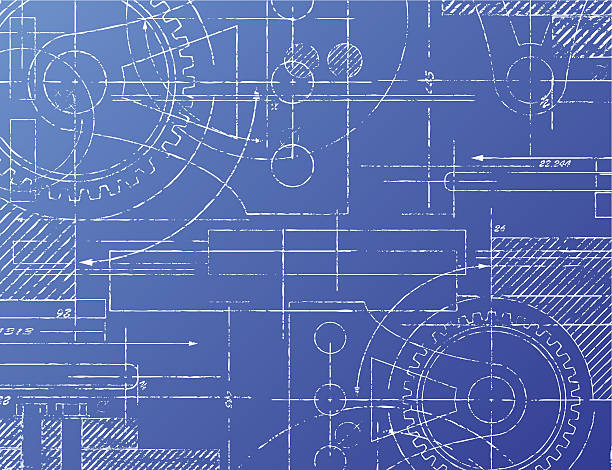 Vyobrazení možností CAD/CAM systémů.
Návrh a vytvoření programu v systému Catia V5 pro CNC soustruh. 
Simulace NC programu v systému Vericut.
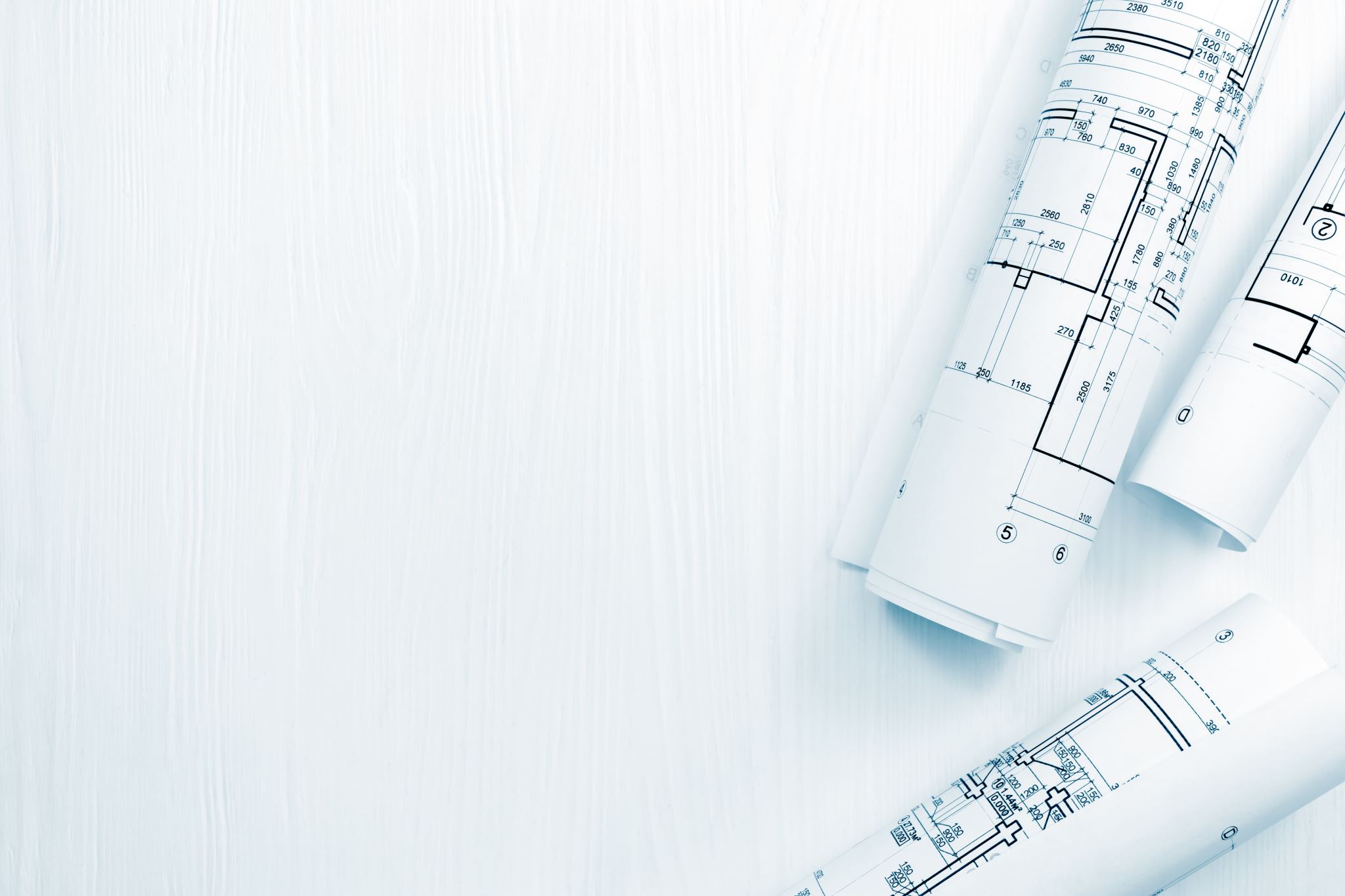 Výzkumný problém
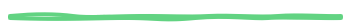 Vhodná volba nástrojů a řezných destiček,
vhodná volba řezných podmínek,
vhodné pořadí obráběcích operací,
vhodná tvorba třísek,
vhodné dráhy nástrojů.
Metodika práce
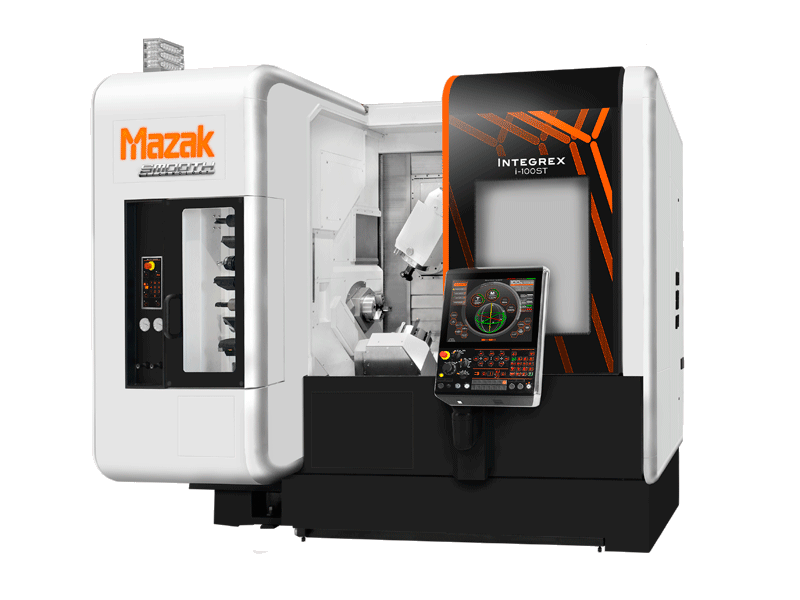 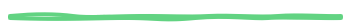 Vytvoření 3D modelu,
vložení do sestavy,
programování,
simulace NC programu.
Vytvoření modelu
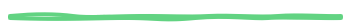 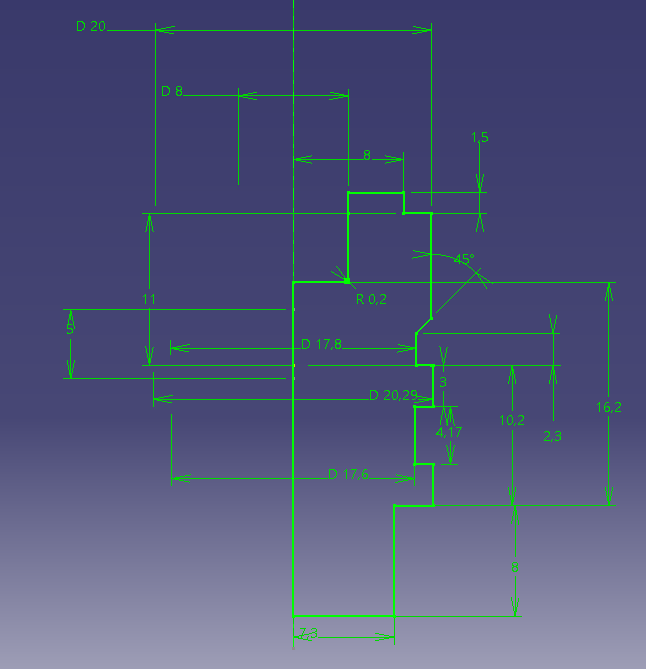 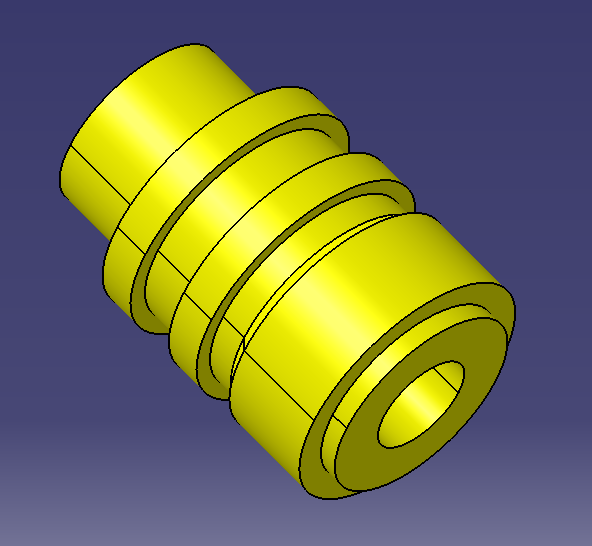 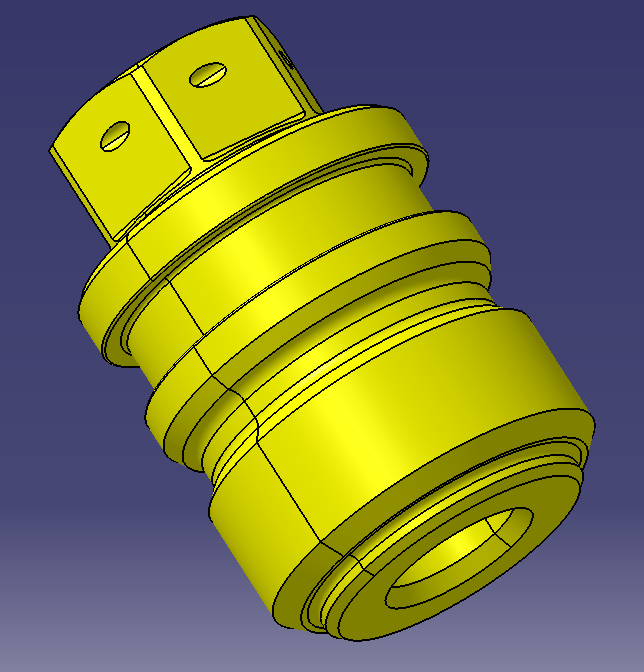 Skica
Hrubý model
Výsledný model
Vytvoření sestavy
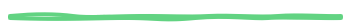 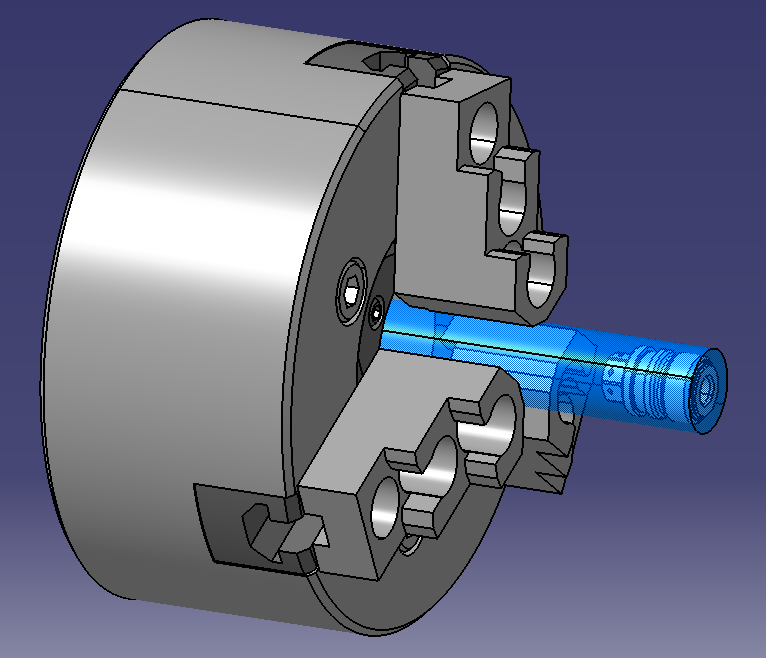 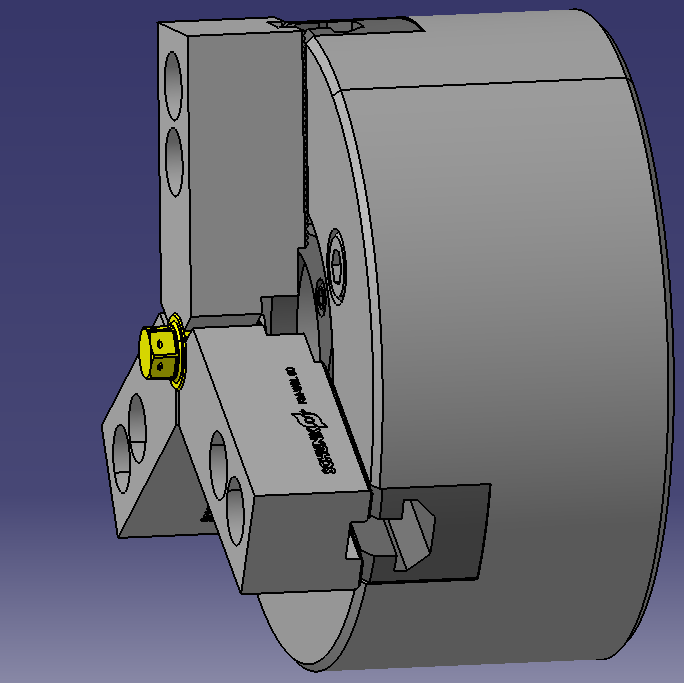 Hlavní vřeteno
Vedlejší vřeteno
PROGRAMOVÁNÍ
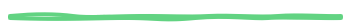 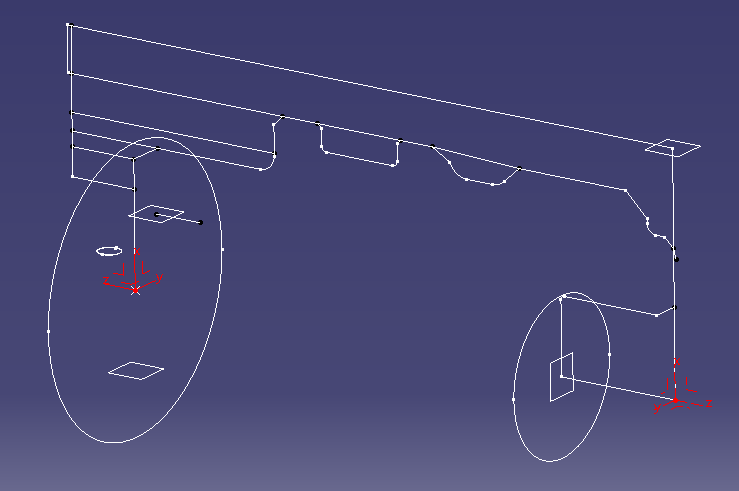 Soustružnické dráhy,
nástroje,
řezné podmínky.
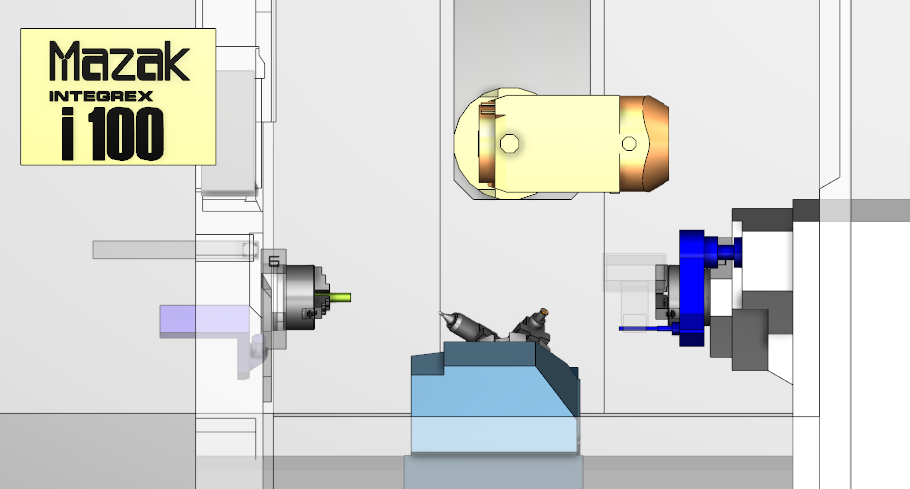 Horní hlava
Zásobník nástrojů
SIMULACE
Vedlejší vřeteno
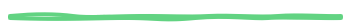 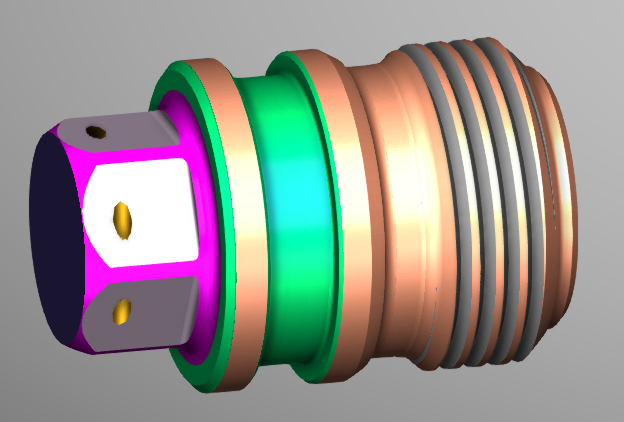 Hlavní vřeteno
Spodní hlava
Popis stroje ve Vericutu
Hotová součástka ve Vericutu
Návrhy opatření
Drsnost povrchu,
tvorba třísky.
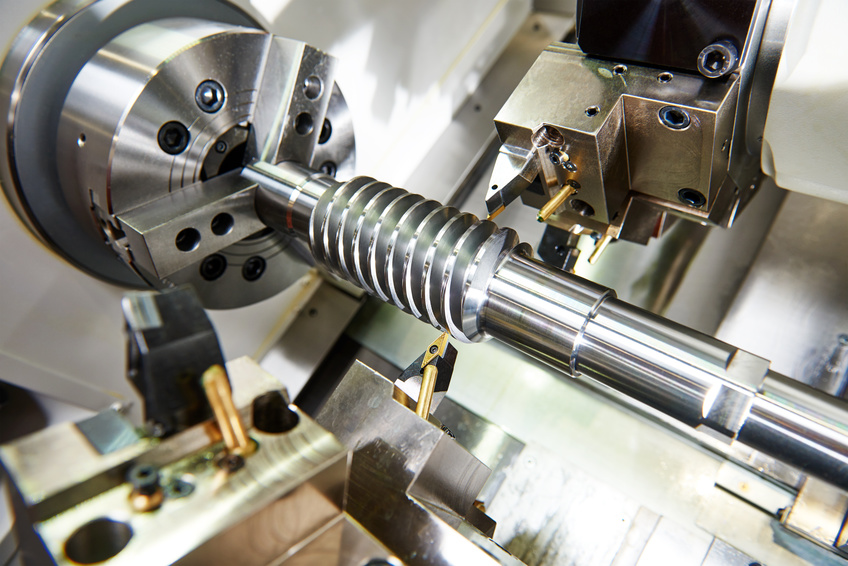 závěr
Funkční NC program, 
stabilní výroba.
10
Děkuji za pozornost
Dotazy oponenta
1. Jakým způsobem jste vybíral nástroje a nastavoval řezné podmínky pro jednotlivé operace?

2. Byly potřeba nějaké úpravy programu během reálného provozu a jaké konkrétní změny jste musel provést?

3. Jaké další možnosti vylepšení vidíte pro váš NC program nebo pro celkový proces CNC obrábění?
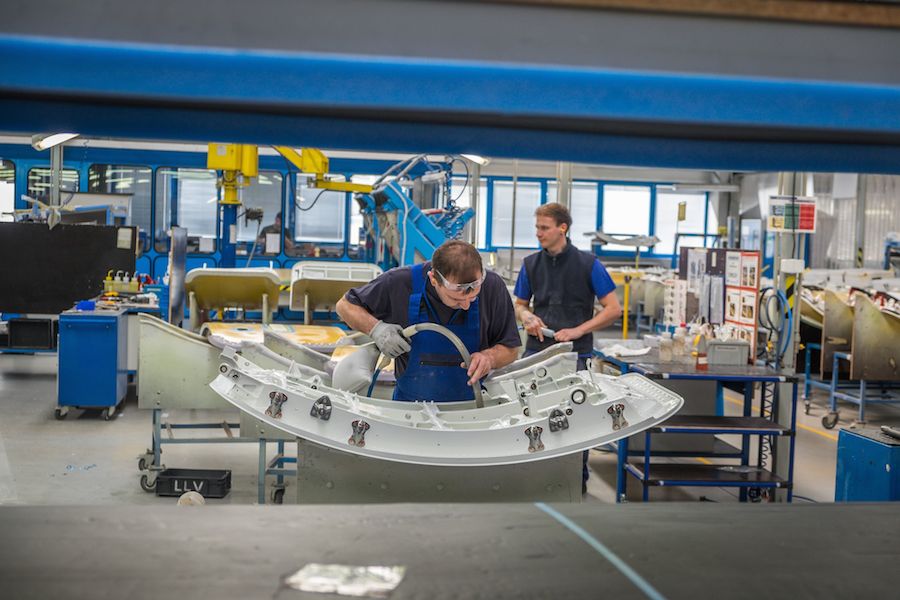